Natjecanja učenika strukovnih škola u šk. god. 2020./2021.
Nastavničko vijeće


                                                     Davor Relja, prof. mentor
                                                          administrator škole
Natjecanje učenika strukovnih škola
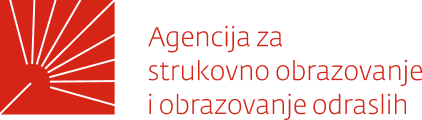 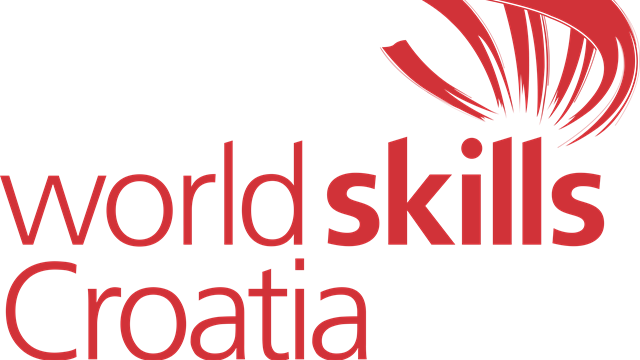 Osnovna načela novoga modela natjecanja
Za školsku godinu 2020./2021. Agencija je definirala:
Sektori za Obrtničko-industrijsku školu Županja
Hodogram natjecanja
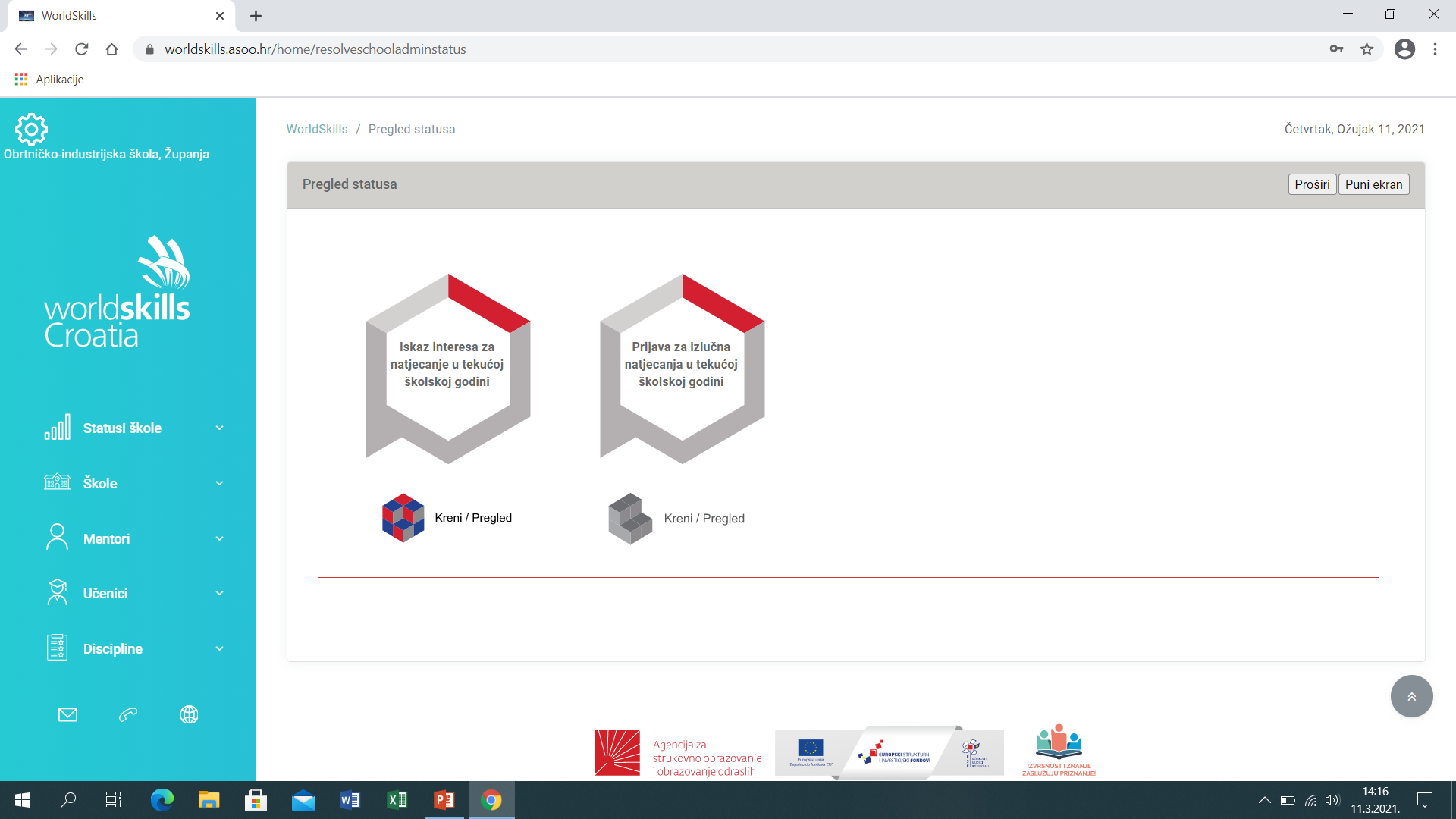 Organizacijska struktura natjecanja
U natjecanju i provedbi sudjeluju slijedeća povjerenstva:
organizacijsko povjerenstvo (predsjednik: ravnatelj i 2 člana aktiva)
prosudbeno povjerenstvo (predsjednik: ravnatelj i 2 člana aktiva)

Za školska natjecanja ravnatelj škole imenuje organizacijsko i prosudbeno povjerenstvo za svaku disciplinu u kojoj se provodi natjecanje.

Mentor ne može biti član povjerenstava!
Zadaće školskog organizacijskog povjerenstava:
poznavanje tehničkog opisa discipline i modela zadataka
osiguravanje odgovarajućeg prostora
u suradnji sa školskim administratorom, upisivanje podataka o članovima prosudbenih povjerenstava
priprema i tiskanje materijala vezanih za natjecanje 
ostali poslovi
Zadaće školskog prosudbenog povjerenstava:
poznavanje tehničkog opisa discipline i modela zadataka
izrada zadataka za školsko natjecanje temeljem modela i tehničkog opisa i uz primjenu pravila vrednovanja i bodovanja iz tehničkog opisa
zaprimanje i rješavanje žalbi natjecatelja i/ili mentora
u suradnji sa školskim administratorom, upisivanje podataka u informatički sustav WSC SINAS: sastavljanje privremene liste rezultata i konačne liste
ostali poslovi
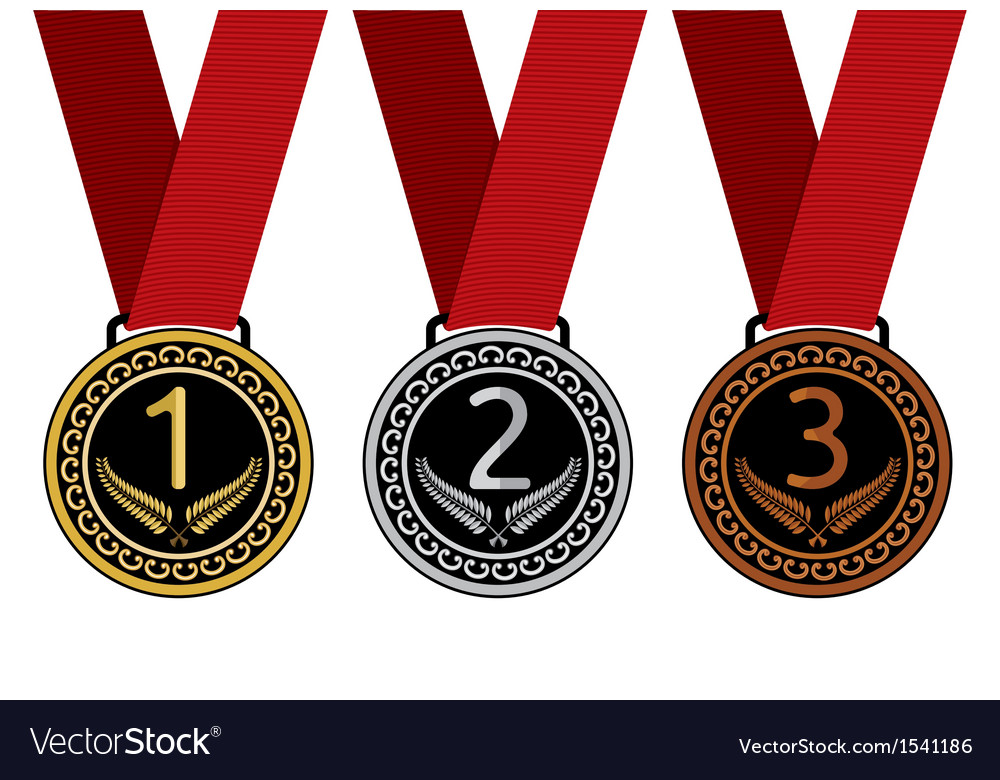 Nagrade i priznanja
Svi učenici i mentori koji sudjeluju na državnim natjecanjima dobivaju potvrde o sudjelovanju, kao i članovi prosudbenoga povjerenstva na državnoj razini.
Učenici koji osvoje prva tri mjesta na državnome natjecanju dobivaju medalje i pohvalnicu, a mentori priznanje.
Državni prvaci dobivaju i nagradu Faust Vrančić.
Detaljnije informacije: https://www.worldskillscroatia.hr
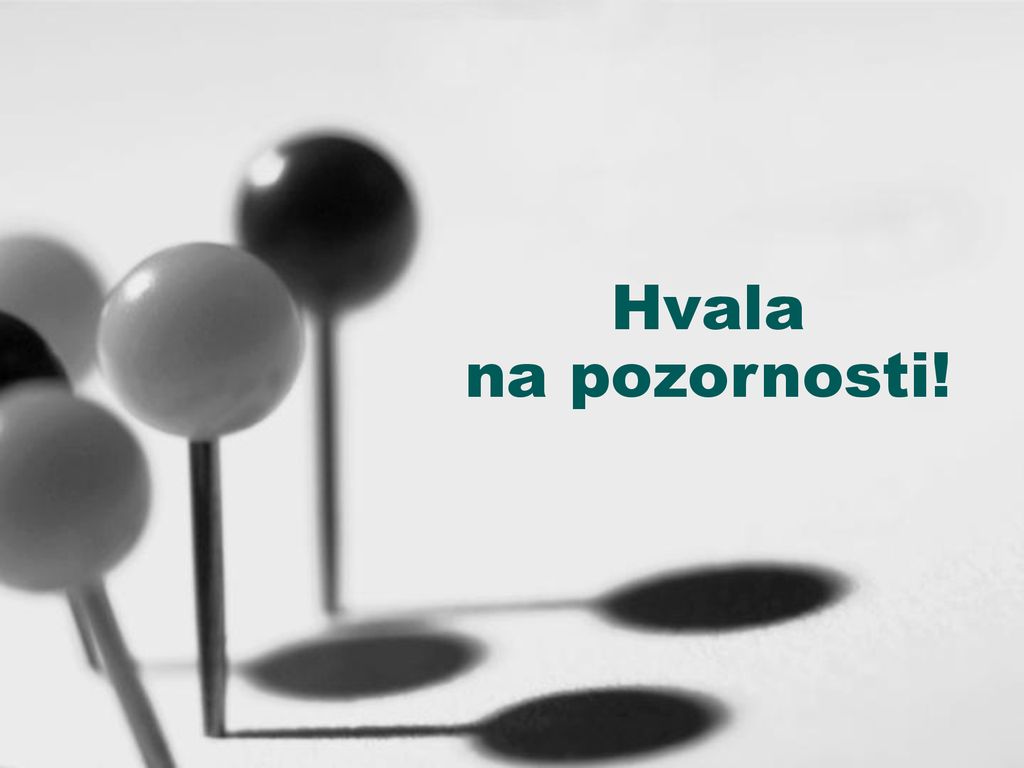 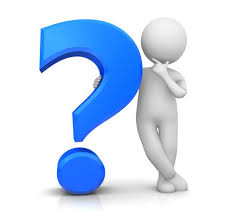